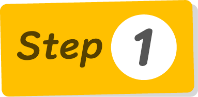 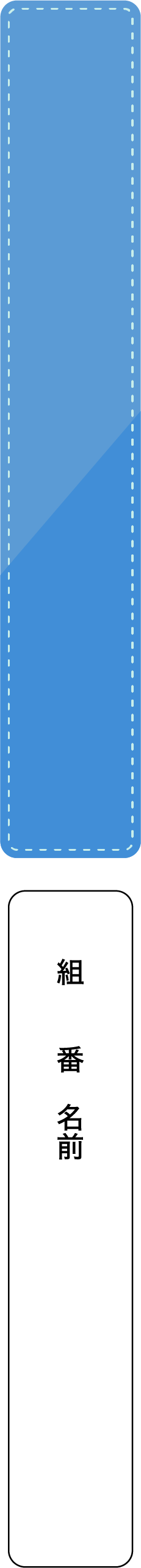 ２年　字のない葉書
『字のない葉書』では、筆者の父に関する二つの思い出に触れている。この二つの話を比べて読み、父に関する描写の相違点や共通点を書き出そう。
後半の話
前半の話
・妹が家族に書いた葉書
・父親が私に書いた手紙
・父に関する思い出
父の人物像は行動の描写でイメージさせる
父の人物像を直接的に説明
表現のしかたの特徴
※クラスの習熟度に応じて「表現のしかたの特徴」を空欄にし、考えさせてもよい。
もし二つの話のうちどちらかがなかったら、感じ方はどう変わるだろうか。
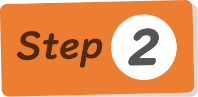 なぜ筆者は父に関する話を二つ提示したのだろうか。二つの話があることによって、どんな効果があるか、考えたことを書こう。